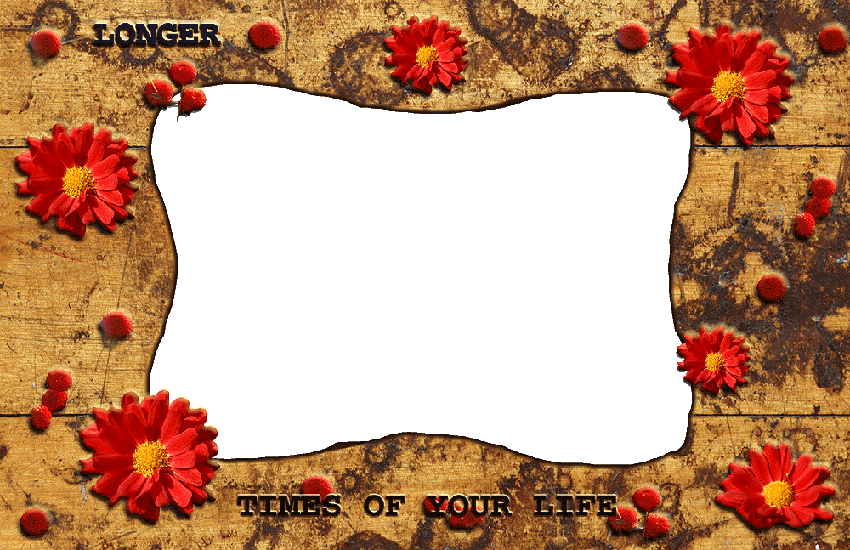 Lĩnh vực phát triển nhận thức

 Đề tài: Đếm đến 6. NB chữ số 6 
Lớp: 4A4
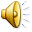 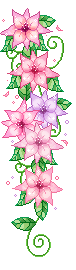 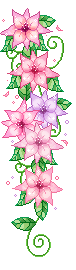 ÔN SỐ LƯỢNG TRONG PHẠM VI 5
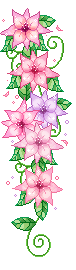 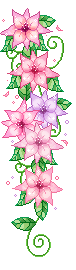 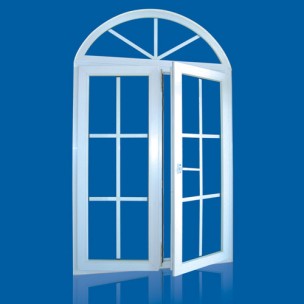 1
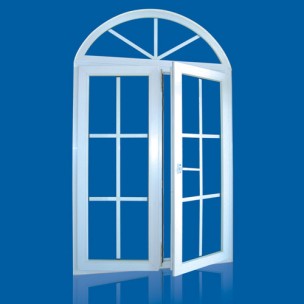 2
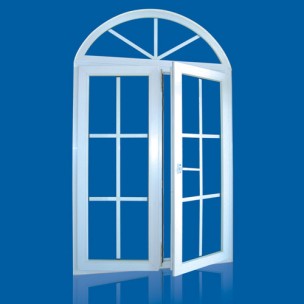 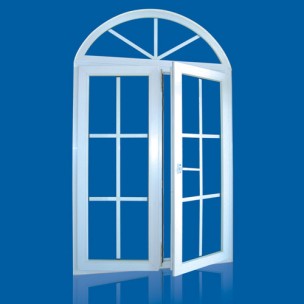 4
3
5
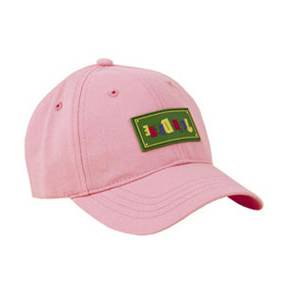 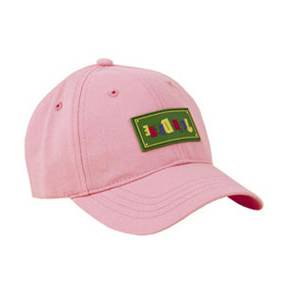 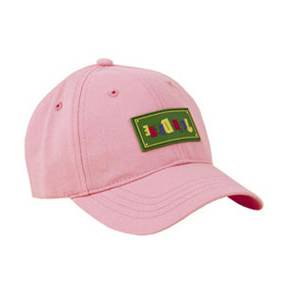 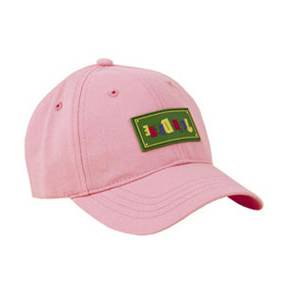 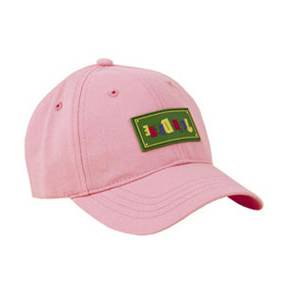 Cái mũ
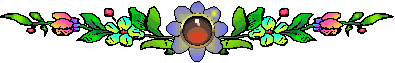 thanhng721@gmail.com
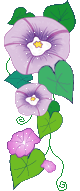 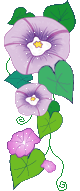 5
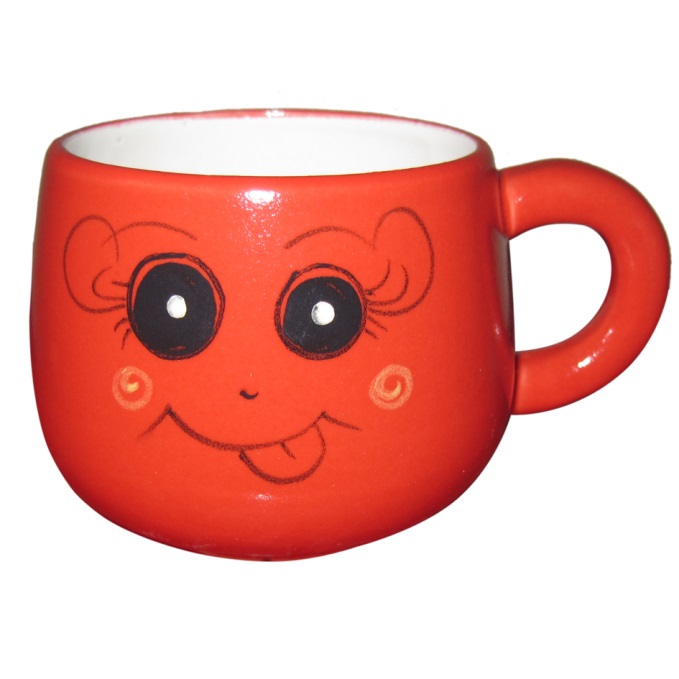 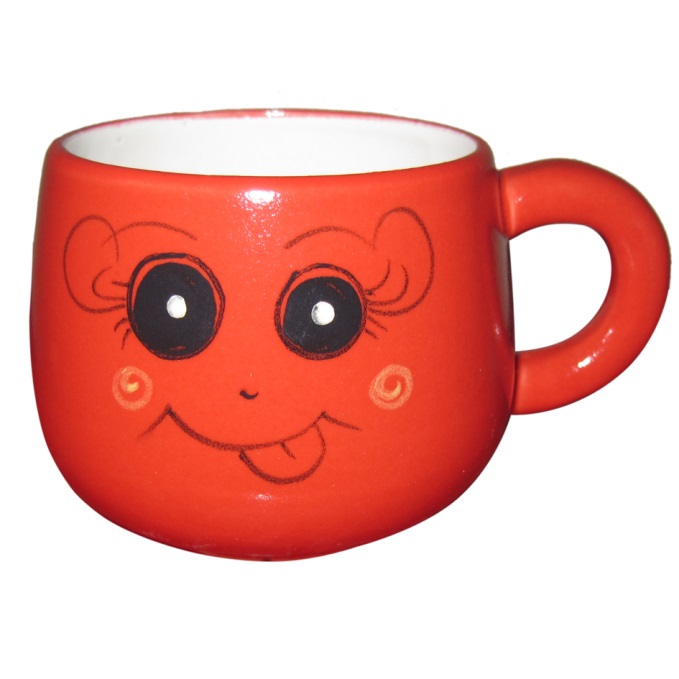 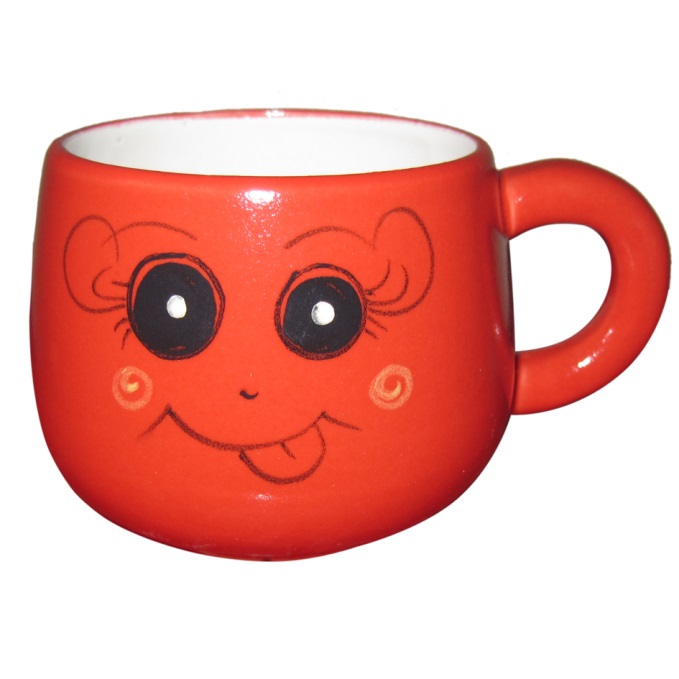 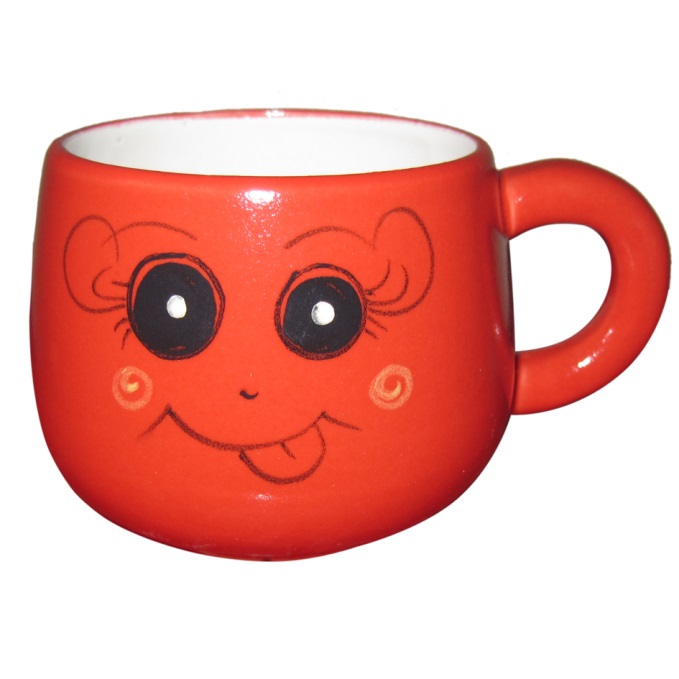 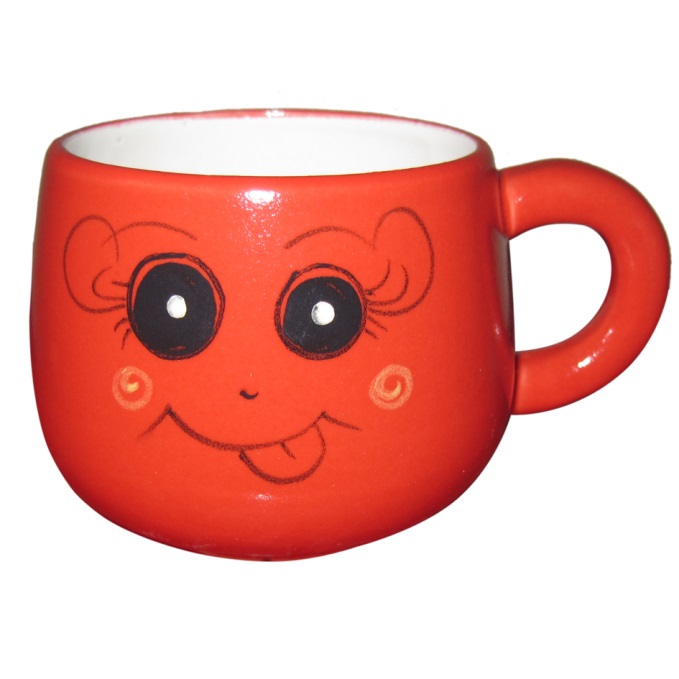 Cái cốc
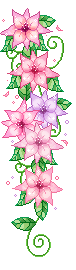 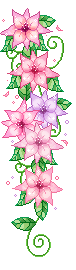 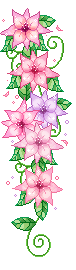 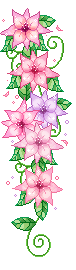 5
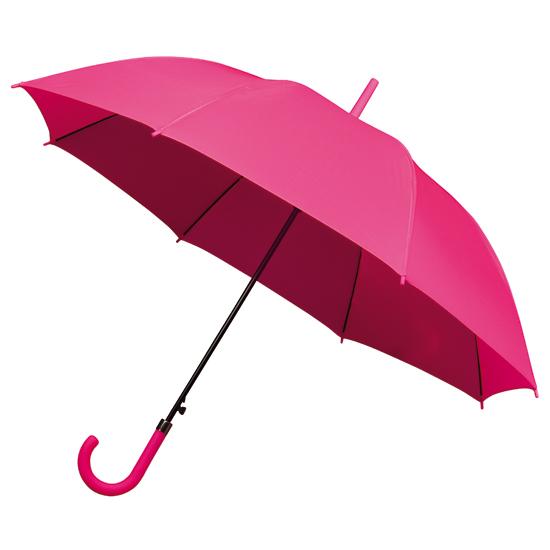 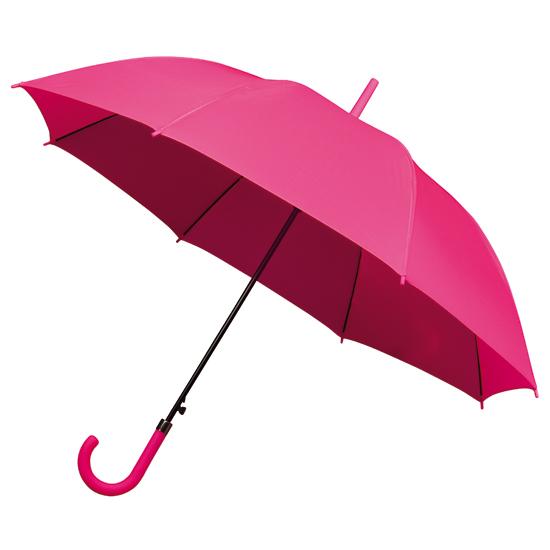 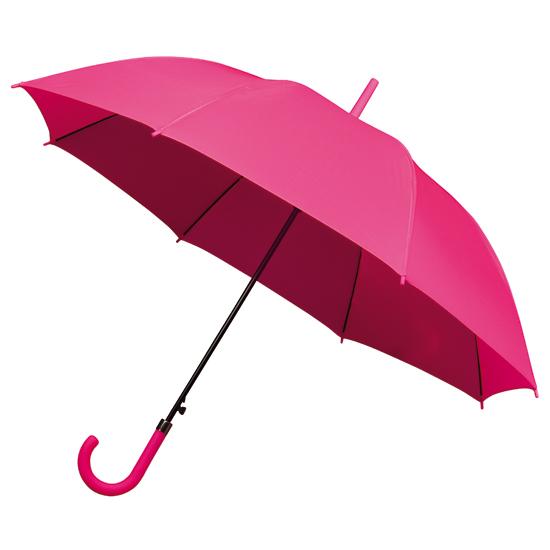 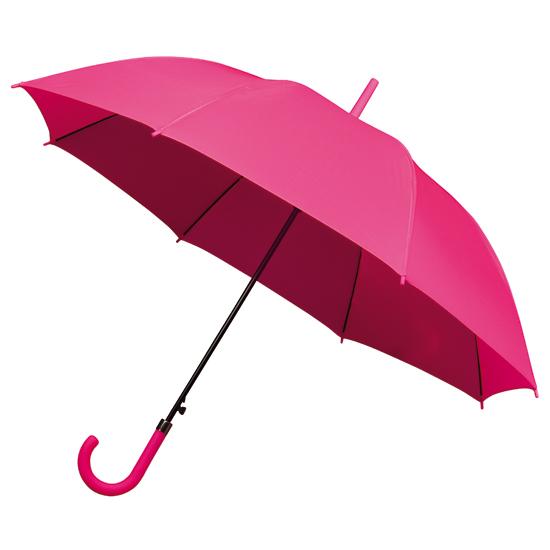 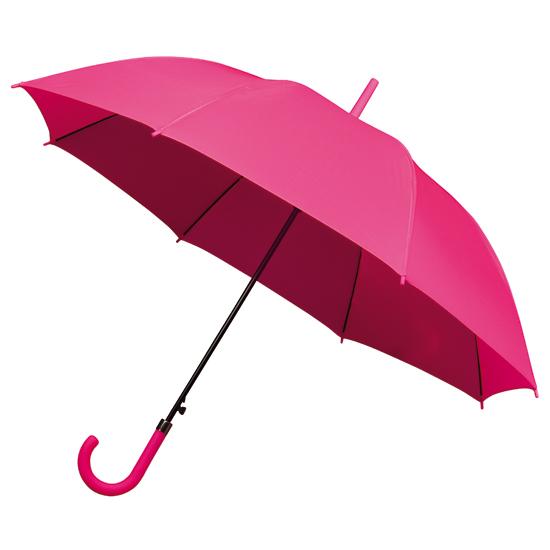 Cái ô
5
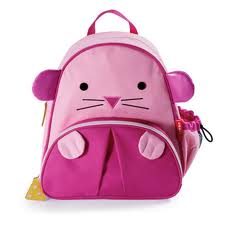 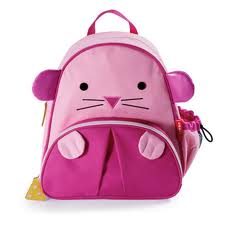 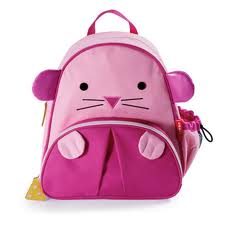 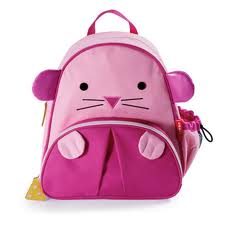 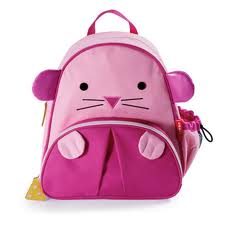 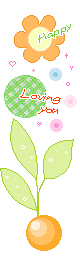 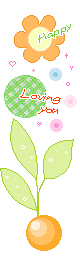 Cái ba lô
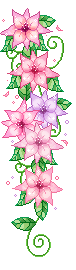 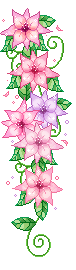 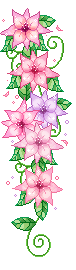 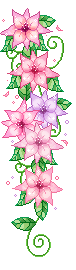 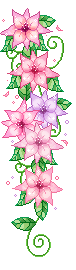 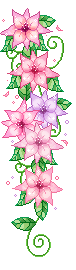 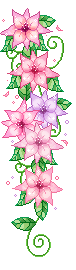 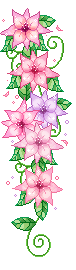 Đếm đến 6 
Nhận biết số 6
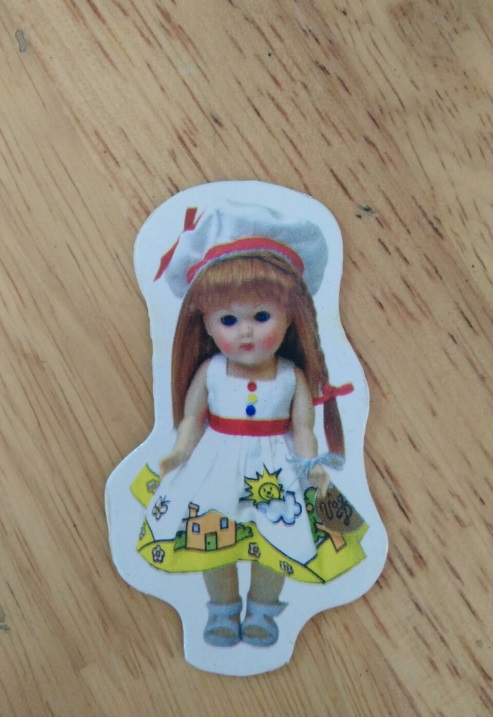 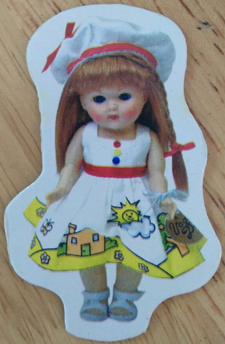 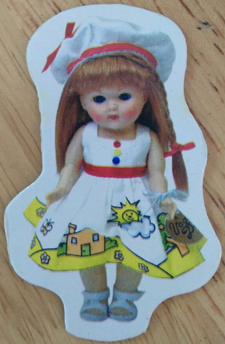 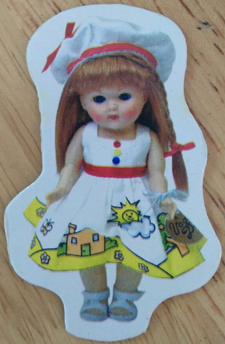 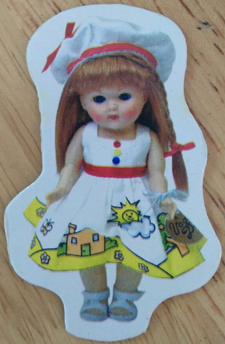 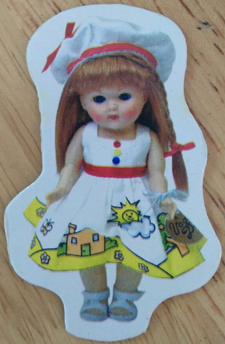 6
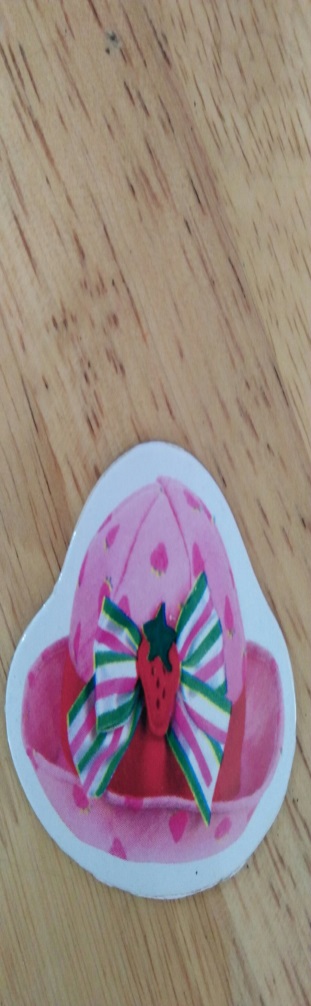 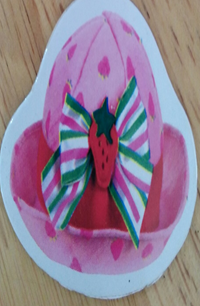 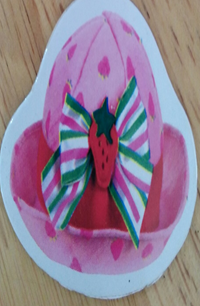 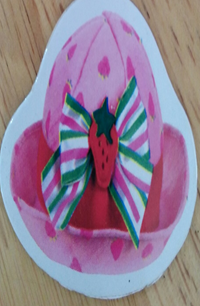 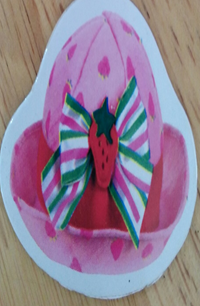 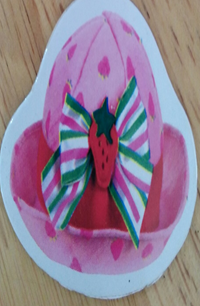 6
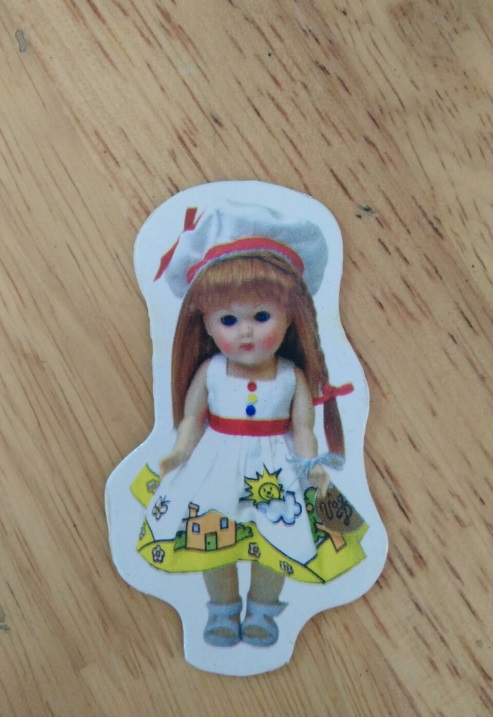 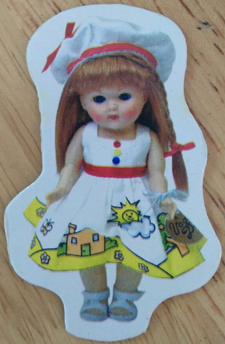 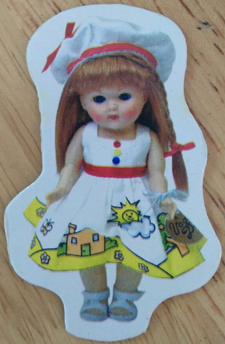 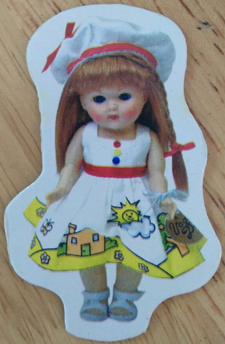 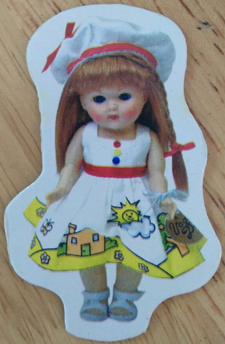 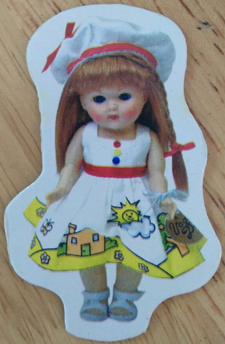 3
6
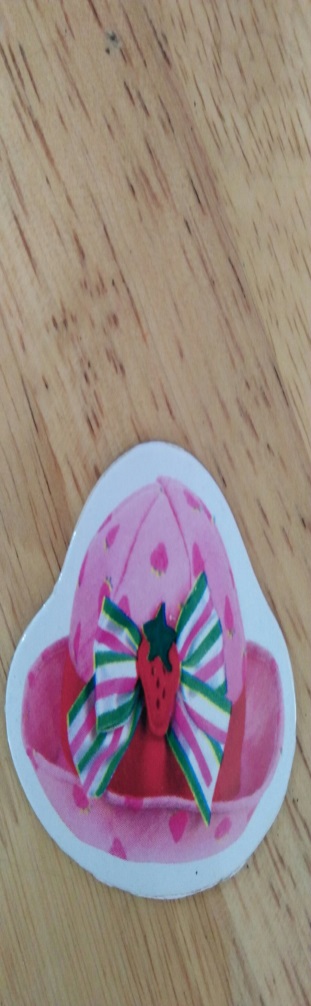 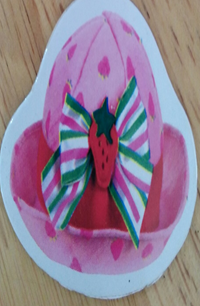 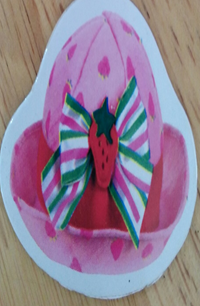 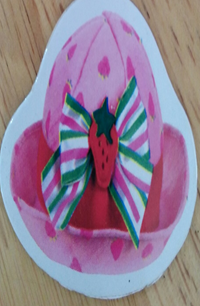 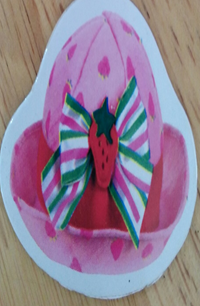 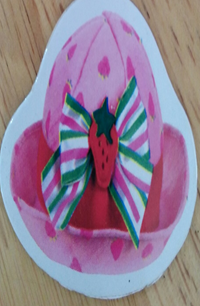 4
1
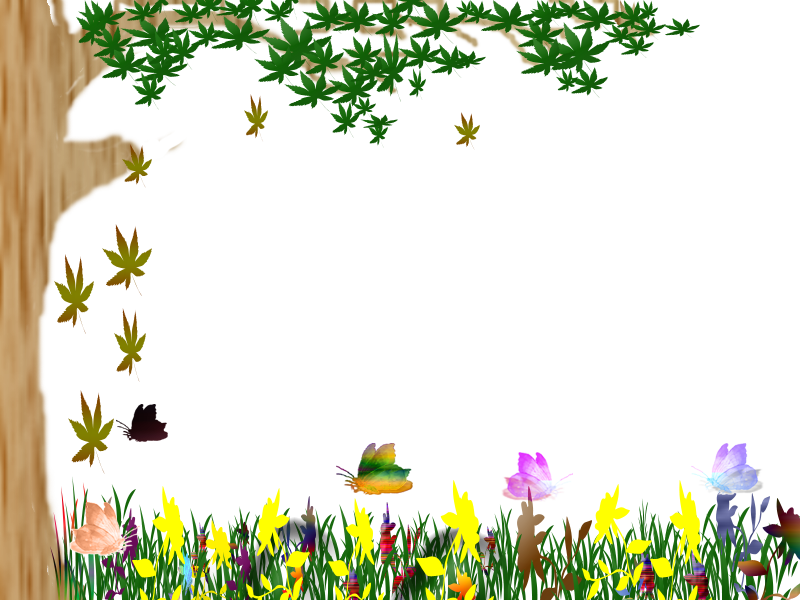 Trò chơi: 
Tìm số đồ dùng có số lượng là 6
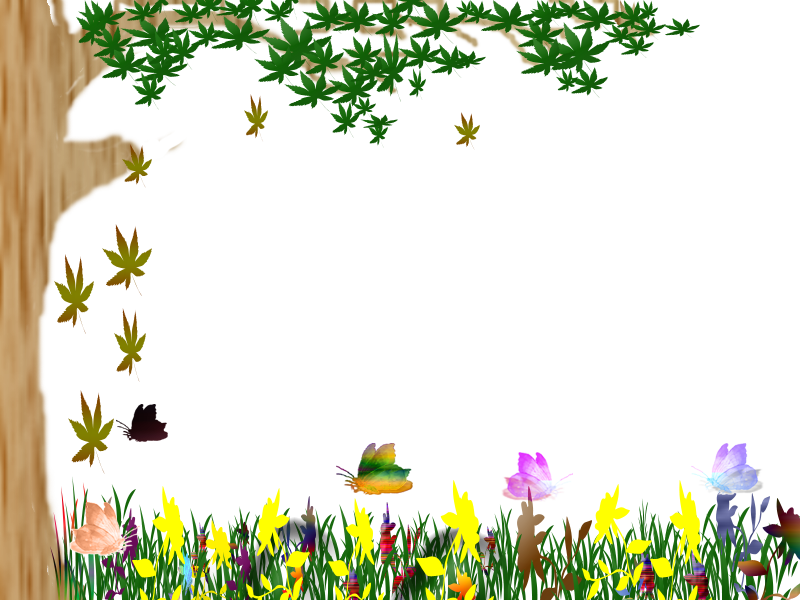 Trò chơi: 1
Tìm bạn thân
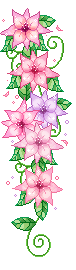 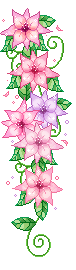 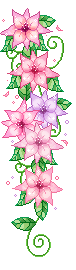 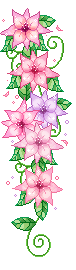 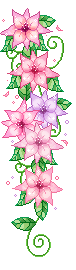 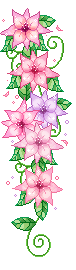 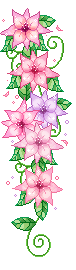 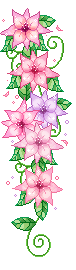 Trò chơi 2: Nhanh mắt nhanh tay
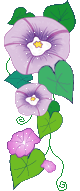 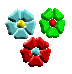 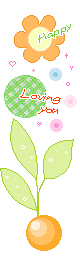 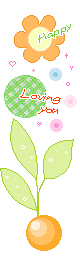 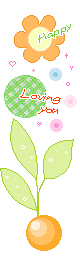 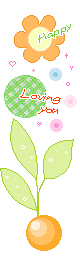 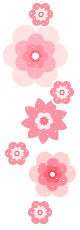 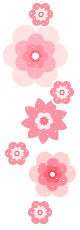 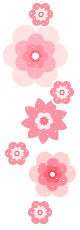 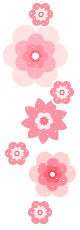 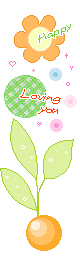 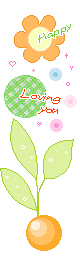 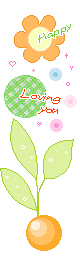 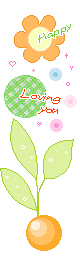 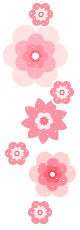 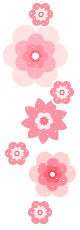 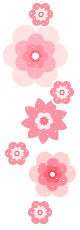 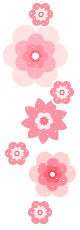 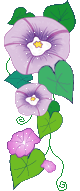 Chúc các con chăm ngoan
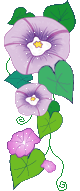 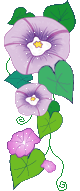 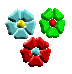